МУЗЫКАЛЬНАЯ ОДАРЁННОСТЬ 
И 
ХАРАКТЕРИСТИКА ЛИЧНОСТИ 
                С ВЫДАЮЩИМИСЯ 
              МУЗЫКАЛЬНЫМИ    
               СПОСОБНОСТЯМИ
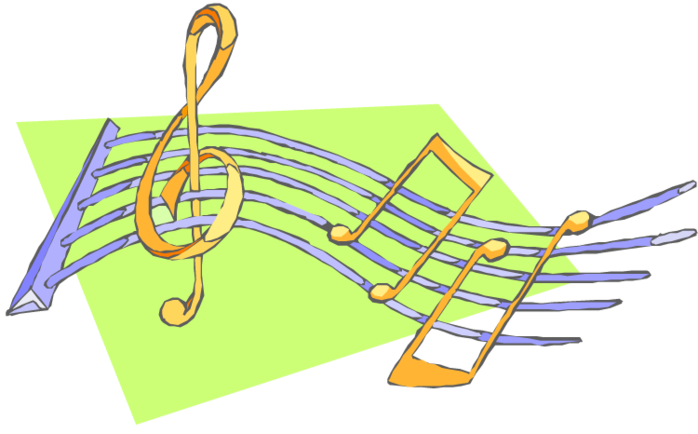 Подготовили студентки группы ПЗ-52 Рюмшина Наталья и Санькова Наталья
Музыкальная одаренность –  высшее и крайне идеализированное проявление музыкальных способностей.
 Показатели музыкальной одаренности:
  блестящий музыкальный слух, 
  феноменальная память, 
  пластичный и прекрасно скоординированный двигательный «аппарат», 
  невероятная обучаемость («схватывание на лету») 
  титаническая работоспособность.
(Б.М.Теплов, А.Л.Готсдинер)
Три критерия оценки музыкальных способностей и одаренности:
культурно-исторический

 возрастной

 абсолютный
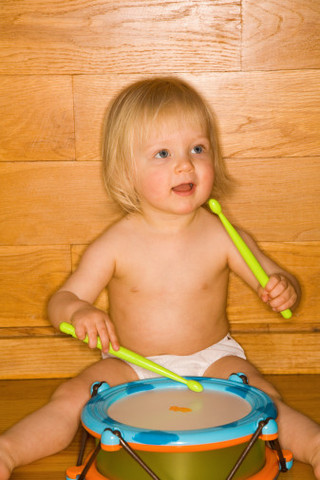 Общие характеристики детей с выдающимися музыкальными способностями:
 выдающиеся музыкальные способности обнаруживаются  до 7 лет;
 музыкальные способности у одаренных детей наиболее часго проявляются между 3-5 годами;
 у способных — обычно между 5-7 годами.
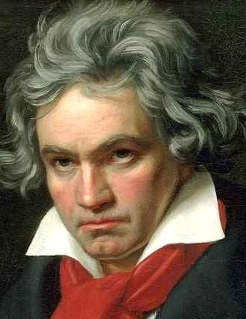 Людвиг ван Бетховен 
(17.12.1770 - 26.3.1827) – 
немецкий композитор. 
Рано научился играть на клавесине, органе, скрипке, альте, а также на флейте.
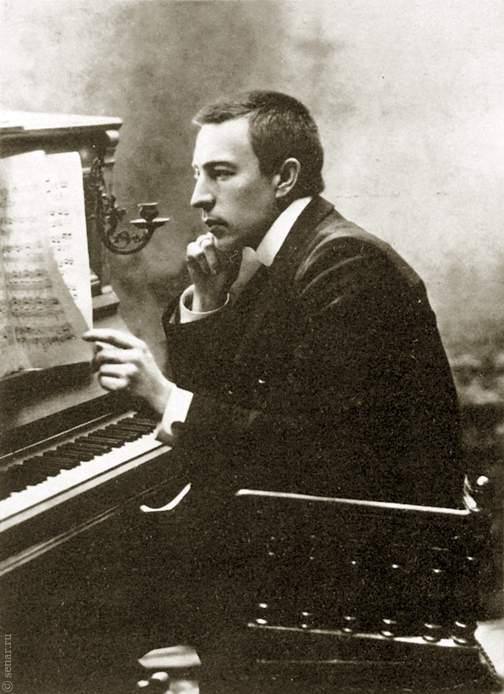 Сергей Васильевич Рахманинов (1.04.1873 – 28. 03.1943) – русский композитор, пианист-виртуоз и дирижёр. 
В 4 года играл с дедом на рояле в четыре руки сонаты Бетховена.
Рихард Штраус (11.06.1864 – 8.09.1949) – немецкий композитор, дирижёр. 
В 4 года начал учиться на фортепиано, а в 6 был уже автором увертюры для оркестра.
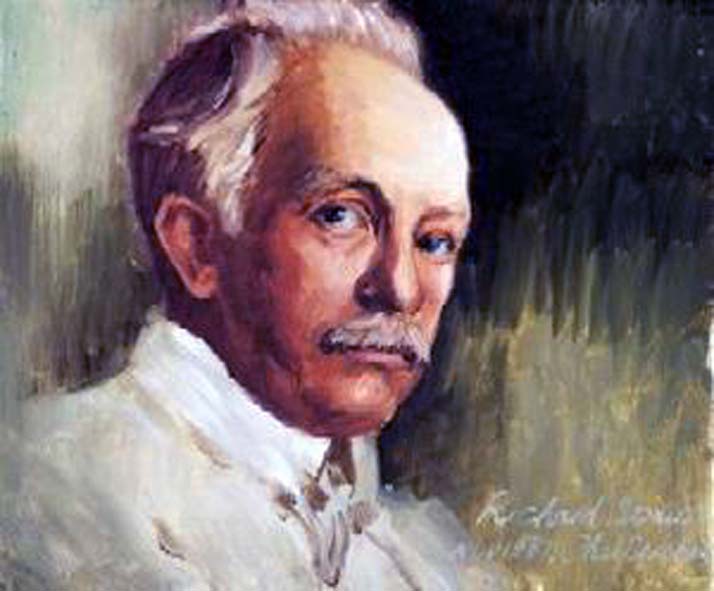 Фридерик Шопен (01.03.1810 - 17.10.1849) - польский композитор и пианист. Музыкальная одаренность Шопена проявилась очень рано. Уже в 6-летнем возрасте он начал играть на фортепьяно, сочинять музыку.
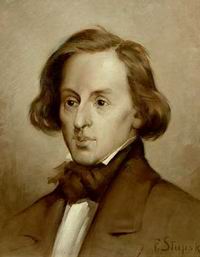 Музыкальноодаренные дети характеризуются некоторыми общими чертами:
с самого раннего возраста они отличаются повышенным любопытством в отношении любых звучащих объектов, незнакомых тембров;
 в 2-3 года они хорошо различают все мелодии, которые слышат;
 узнав названия нот, интервалов, аккордов, быстро их запоминают;
 рано и свободно читают ноты с листа; 
 способны с необычайной интенсивностью концентрироваться на музыкальных занятиях;
дети рано выделяются очень быстрым и прочным запоминанием музыки;
 к 4 годам играют по слуху, сразу двумя руками, т. е. с гармонизацией;
 в возрасте около  5 лет характерно стремление воспроизводить на инструменте все слышимое;
 легко овладевают двигательной техникой, зачастую на нескольких музыкальных инструментах одновременно;
 с 4-5 лет у них наблюдается склонность (иногда сильная потребность) импровизировать;
Биографы и исследователи часто отмечают, что музыкально одаренные дети обладают хорошими общими способностями: 

 сравнительно рано они выучиваются читать, 
 обладают хорошей памятью, сообразительностью. 
По внешней картине поведения эти дети: живые, 
любознательные, 
открытые;
 они скорее соответствуют своему возрасту или кажутся младше, нежели обгоняют его.
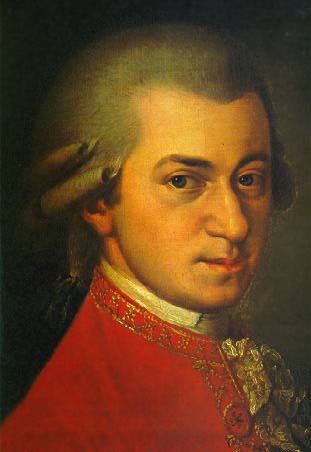 Моцарт Вольфганг Амадей 
(27.01.1756 – 5.12.1791) – австрийский  композитор, скрипач.

 Трехлетним ребенком уже подбирает на клавесине терции и секстеты. В возрасте примерно 5 лет,  начинает сочинять менуэты.
Музыкально одаренные мальчики чаще обладают некоторыми чертами, которые принято считать типично «девичьими»: 
 тонкой чувствительностью, 
 рефлексивностью, 
 мечтательностью, 
 наивностью,
 сильной эмоциональной зависимостью от матери (от отца, от педагога).
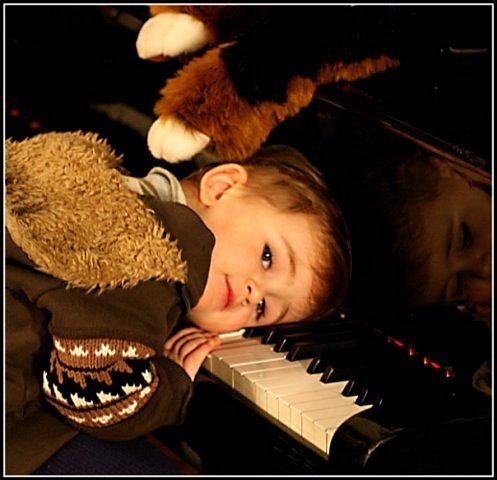 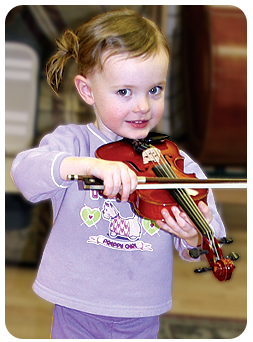 Музыкально одаренные девочки, напротив, чаще обладают чертами «мальчишескими»: 

 они независимы, 
 упрямы, 
 честолюбивы,
 более склонны к самоутверждению, 
 могут разбрасываться.
В мемуарной литературе можно найти множество свидетельств о том, что одаренные дети отличаются 
 сильным тяготением, 
 потребностью, 
 поглощенностью занятиями музыкой:
   исполнением, 
   слушанием, 
   сочинением 
   и размышлениями о ней.
С другой стороны, биографические данные позволяют  предположить наличие определенной связи между мотивацией занятий музыкой и типом эмоциональности ребенка.
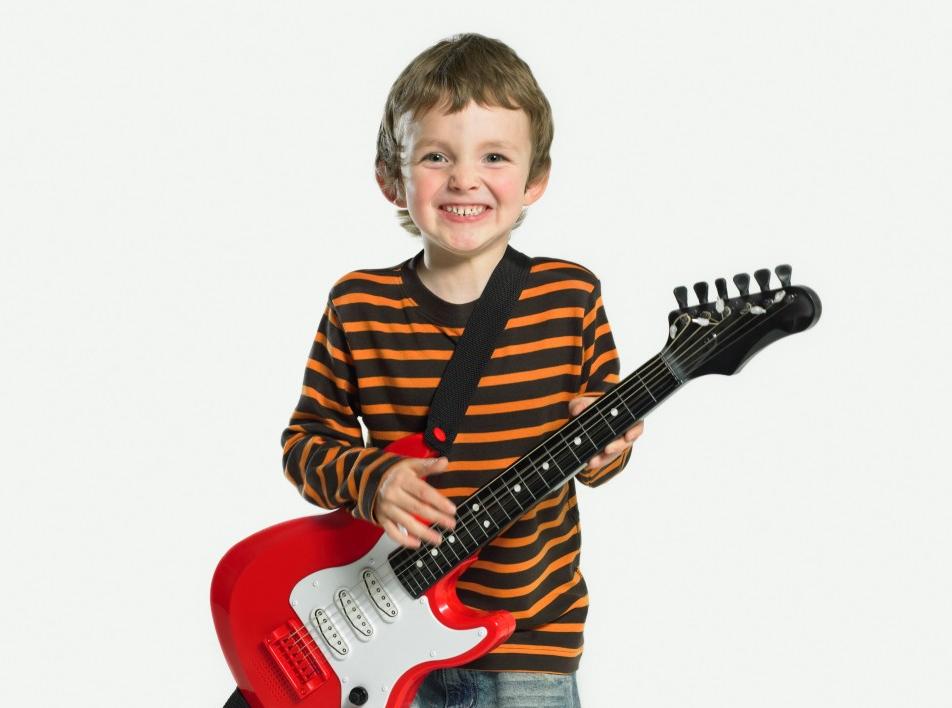 Музыкальность – своеобразное сочетание способностей и эмоциональных сторон личности, проявляющихся в музыкальной деятельности.

Главным показателем музыкальности Теплов считал эмоциональную отзывчивость на музыку, а к основным способностям отнес музыкальный слух и чувство ритма. 

В музыкальном слухе он выделил два компонента:
 перцептивный, связанный с восприятием мелодического движения (ладовое чувство) 
 репродуктивный (способность к слуховому представлению мелодии). 
Неосновными  компонентами комплекса музыкальности он считает тембровый, динамический, гармонический и абсолютный слух.
Т. о., музыкальная одарённость – это есть нечто иное, нежели обладание даже самыми блестящими музыкальными способностями. 
Не существует людей с многосторонне и равноценно выраженными способностями даже среди гениев. 
Музыкальная одаренность есть то «сущее», что, по словам Гёте, «не делится на разум без остатка». Людей способных и даже очень способных — много, ну а одаренных — единицы.
СПАСИБО ЗА ВНИМАНИЕ!